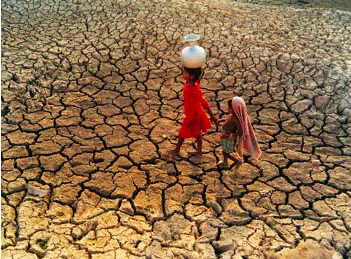 The human impacts and risks of global climate change
Enquiry question: What are the disparities in exposure to climate change risk and vulnerability?
IB learning objective:
Disparities in exposure to climate change risk and vulnerability, including variations in people’s location, wealth, social differences (age, gender, education), risk perception

Detailed examples of two or more societies with contrasting vulnerability
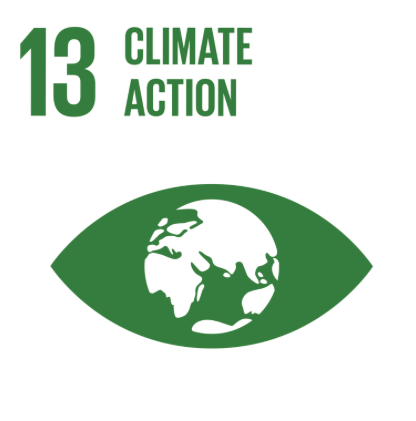 IB learning objective: Disparities in exposure to climate change risk and vulnerability, including variations in people’s location, wealth, social differences (age, gender, education), risk perceptionDetailed examples of two or more societies with contrasting vulnerability
What:  The factors that determine Climate Change Vulnerability/ Resilience 

Why:  To analyse the disparities in exposure, risk and vulnerability 

How: 
Learn how in theory how Climate Change risk/ vulnerability can be calculated/ measured
Apply this theory to 2 contrasting case studies
Understand how within a country demographics can have an impact on vulnerability
Vulnerability
Vulnerability refers to the degree to which people or the things they value are susceptible to, or are unable to cope with, the adverse impacts of climate change. Thus, vulnerability determines how severe the impacts of climate change might be.
Resilience
Resilience refers to the ability of a human system to withstand contemporary shocks and to anticipate and plan for future shocks.
Resilient systems have the ability to learn from past experiences and to use that knowledge when confronting problems. Systems with high adaptive capacity are therefore resilient and able to reconfigure themselves to deal with climate change. Systems with low adaptive capacity are much less resilient and much more vulnerable to climate change.
Measuring vulnerability/ Resilience
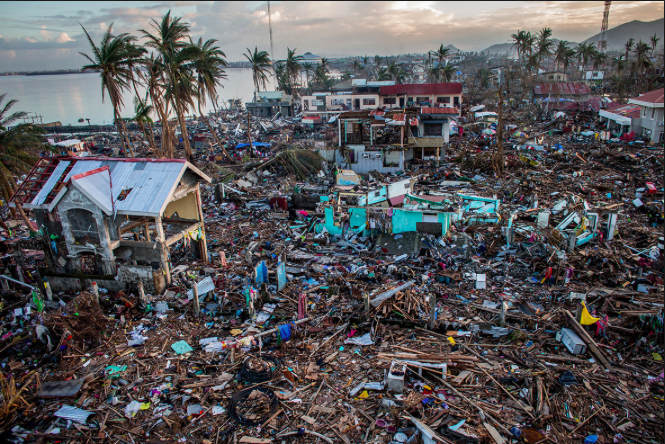 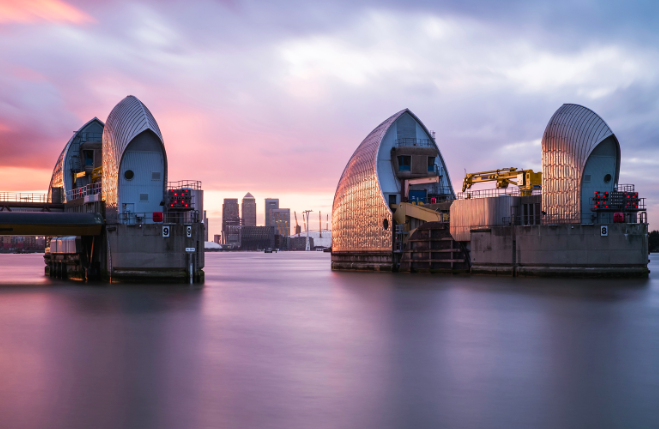 The Arctic
London
Philippines
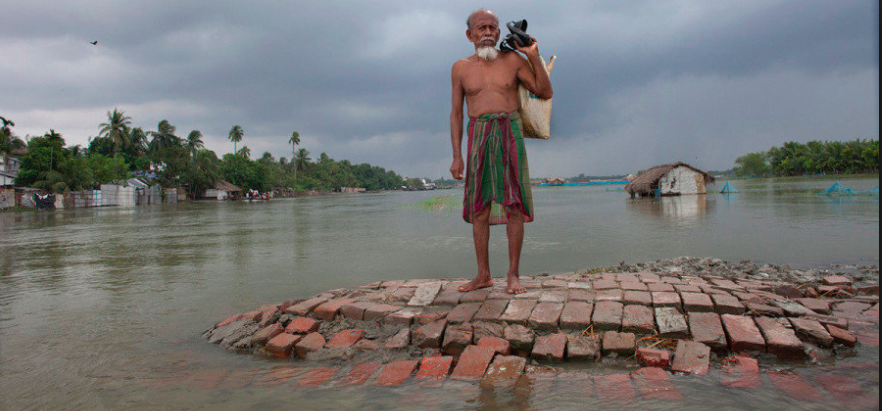 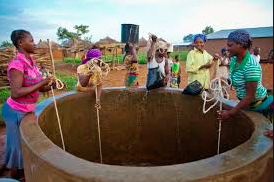 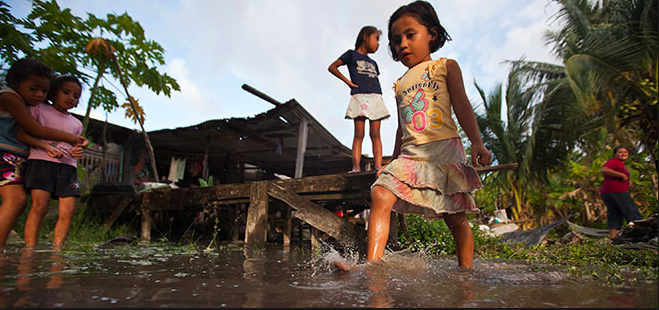 Bangladesh
Kiribati
Ghana
Climate Change Vulnerability  (CCVI)
A composite indicator that combines three simpler composite indices:
The Climate Change Exposure Index: the exposure to climate- related natural disasters

The Climate Change Sensitivity Index: Population patterns, economic development etc..

The Climate Change Adaptive Capacity Index: The government’s capacity to adapt
Climate Change Vulnerability  (CCVI)
A risk score of 0-10 is given.

A score of 10 means the country is highly resilient to the impact of climate change 
A score of 0 means the country has minimal resilience and so is highly vulnerable
Extreme risk: (a CCVI of 0.00 to 2.50)
High risk: (a CCVI of 2.50 to 5.00)
Medium risk: (a CCVI of 5.00 to 7.50)
Low risk: ( a CCVI of 7.50 to 10.00)
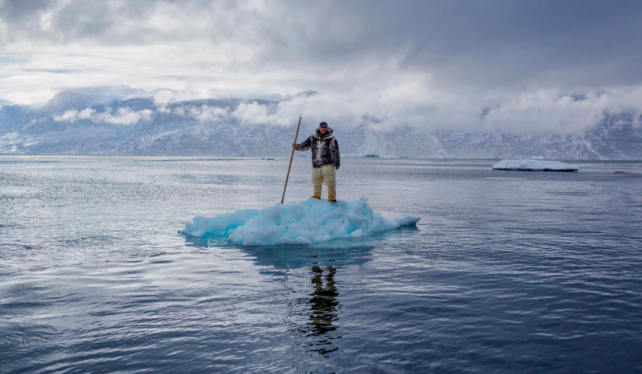 What:  The factors that determine Climate Change Vulnerability/ Resilience 

Why:  To analyse the disparities in exposure, risk and vulnerability
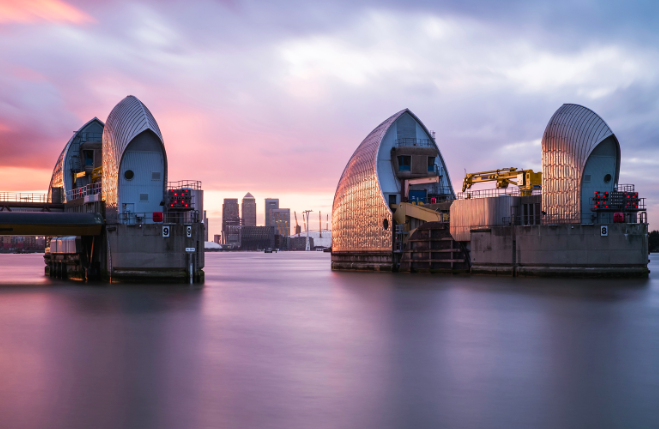 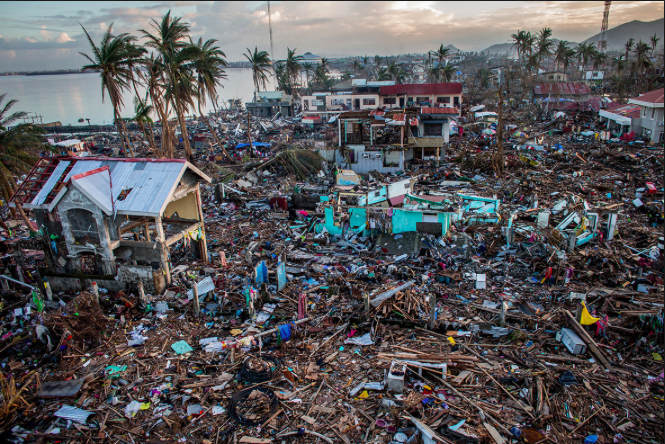 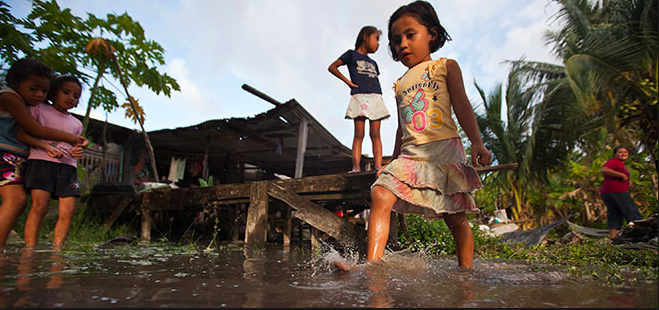 Low Risk
Highly resilient
10
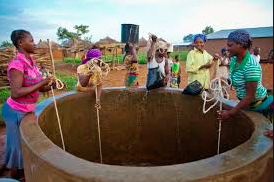 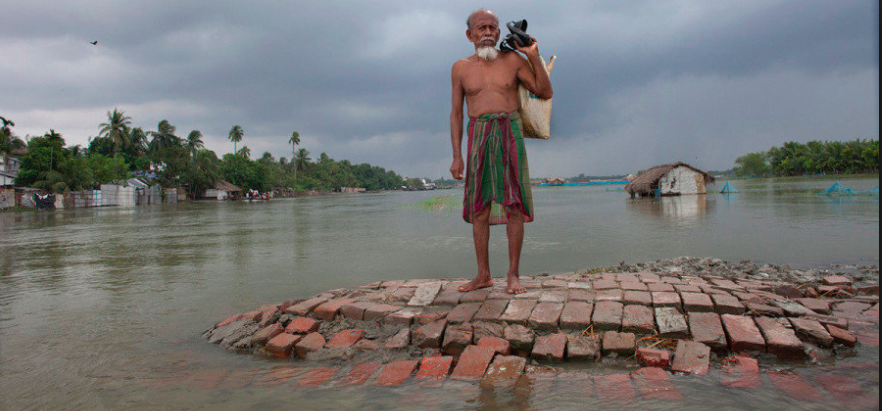 Medium Risk
7.5
Based on:
Exposure
Sensitivity
Adaptivity
5
High Risk
2.5
Extreme Risk
Minimal Resilience
0
Measuring vulnerability
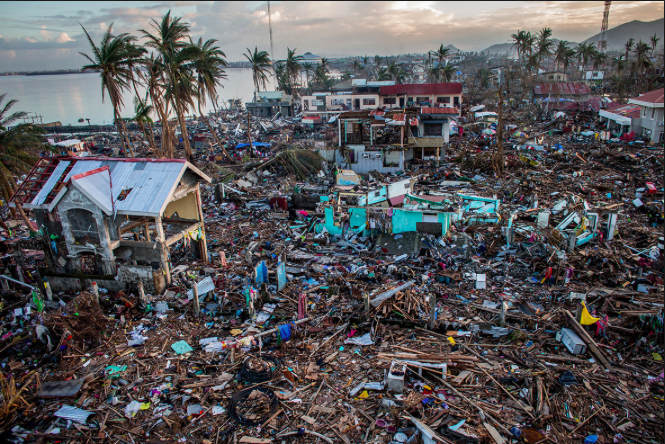 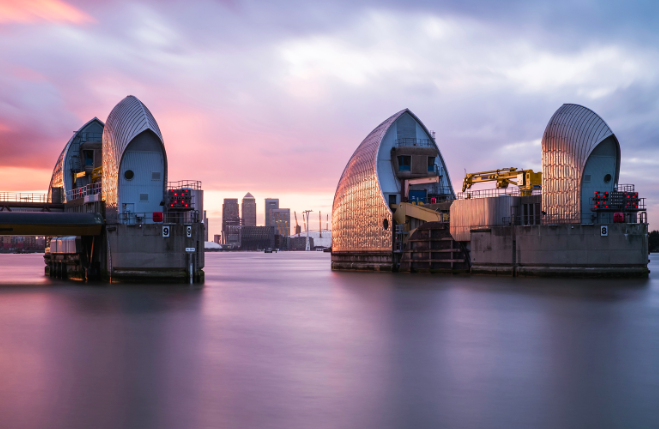 Inuit culture in the Arctic
Risk of flooding in London
Typhoons in The Philippines
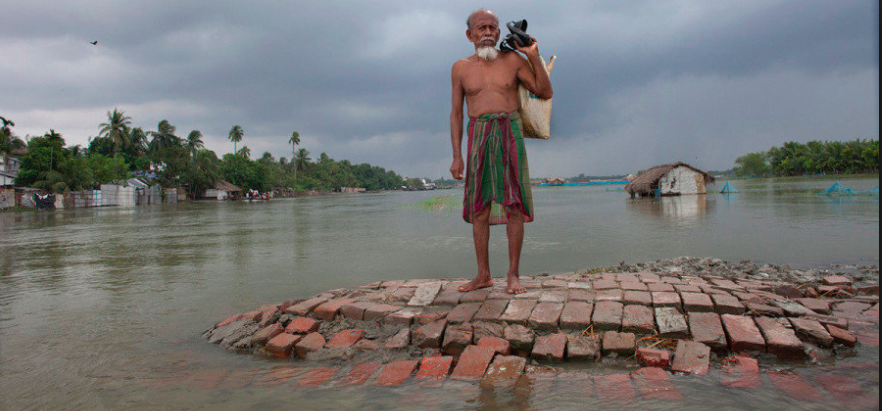 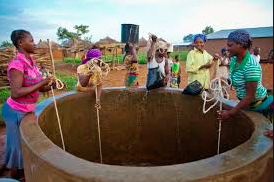 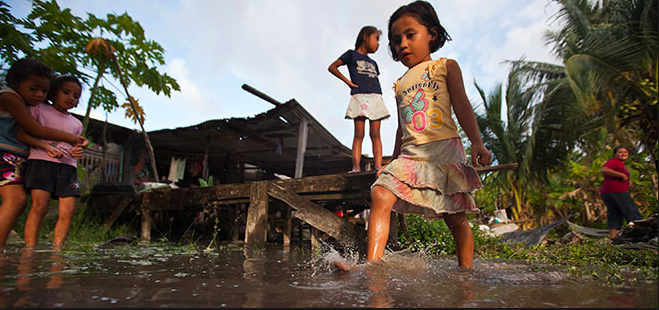 Flooding in Bangladesh
Sea level change in Kiribati
Drought in Ghana or Turkmenistan
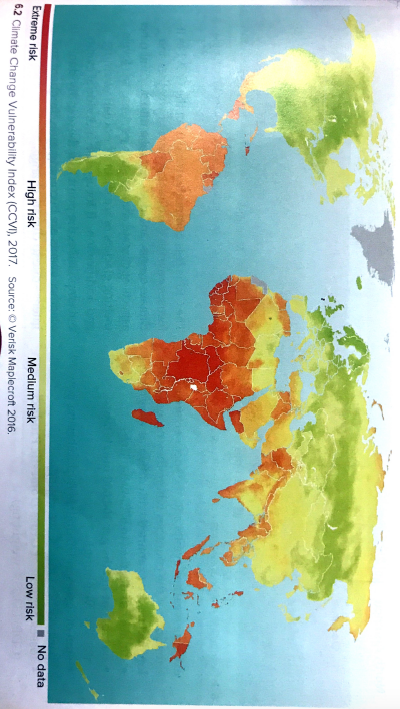 Most resilient countries are in Europe. (Denmark (CCVI 10, UK 9.96)
Haiti also extremely vulnerable with a CCVI of 0.24)
Five most vulnerable countries in Sub- Saharan Africa (I.e. Central African Republic CCVI 0.1 and DRC 0.20)
Climate change vulnerability by location
Questions to consider:
What is the pattern shown in the CCVI and the CRI? What are the similarities? Why are they different? 
Why are there so many different methodologies for examining the risk to a particular location?
What are the factors that are connected to location which affect the extent to which populations are vulnerable to climate change (SEEP)?
What do they all have in common in terms of overall conclusions
Measuring vulnerability- alternative theory
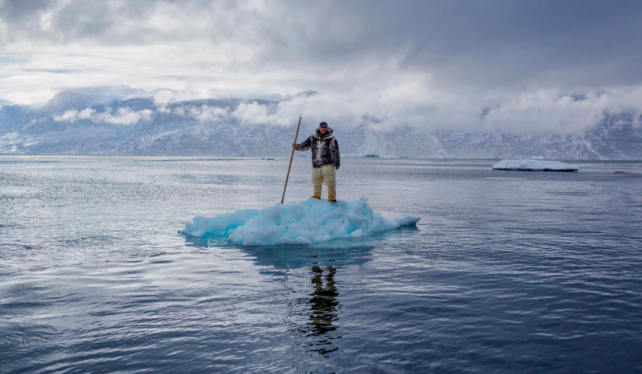 Task
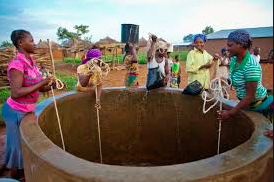 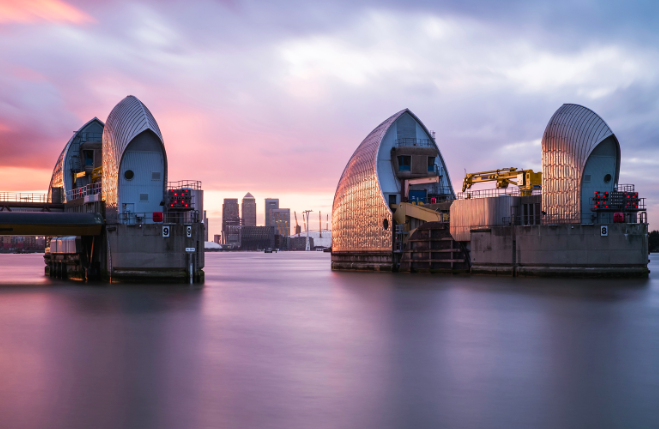 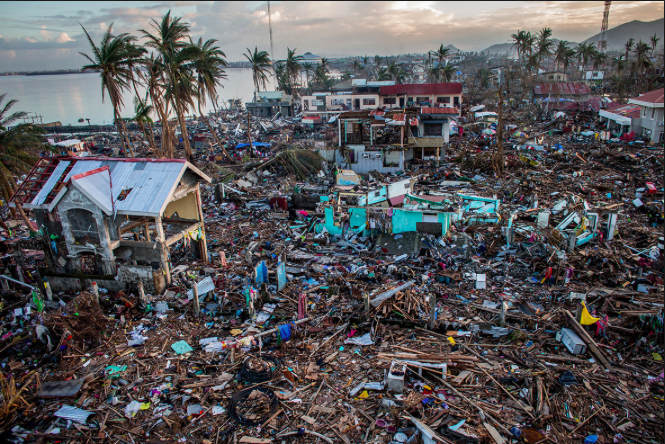 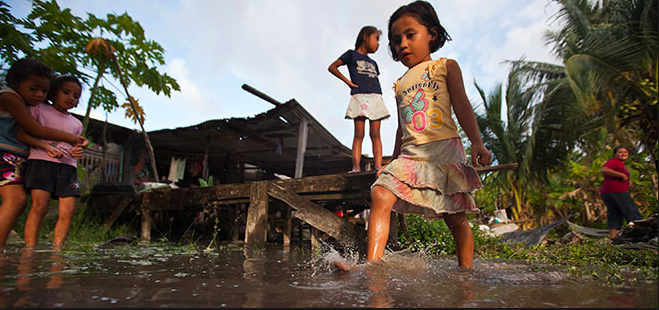 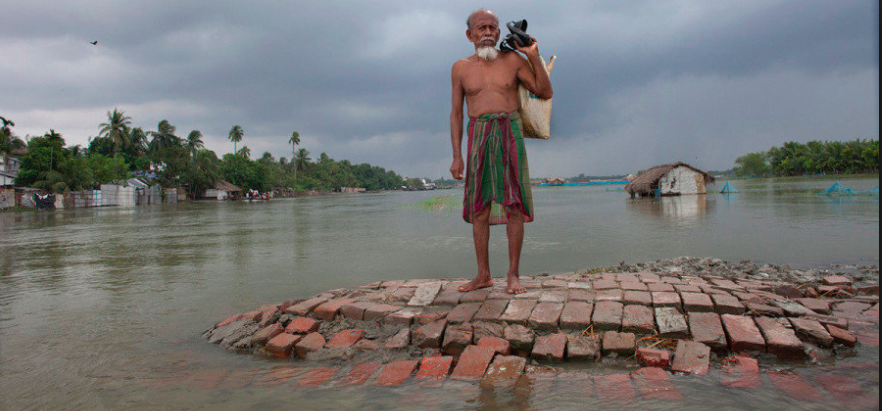 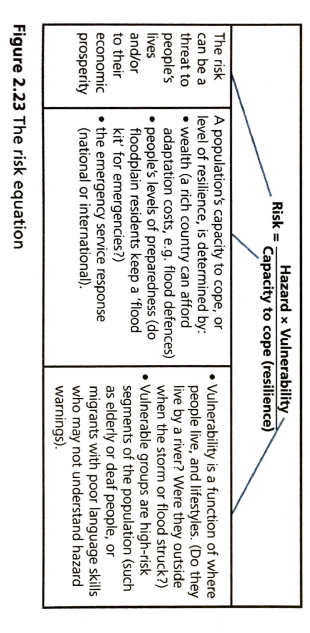 Apply vulnerability theories to 2 contrasting case studies:
Use the resources on the weebly/ texbook to apply the aspects of the theory to this case study…

What is the risk? What exposure are people going to have to climate change disasters?   How is climate change going to impact peoples lives?
How vulnerable is the population? To what extent are the peoples lives connected to the extreme environment. Do the demographics of the population lead to a heightened vulnerability? 
What is the capacity to cope? Are they/ the government going to be able to adapt to the changes?
Measuring vulnerability
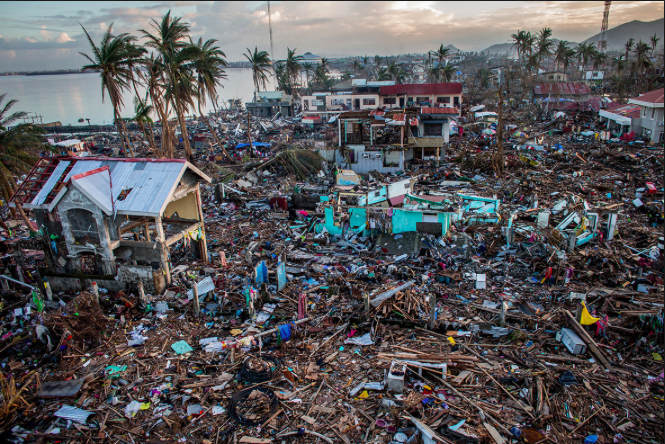 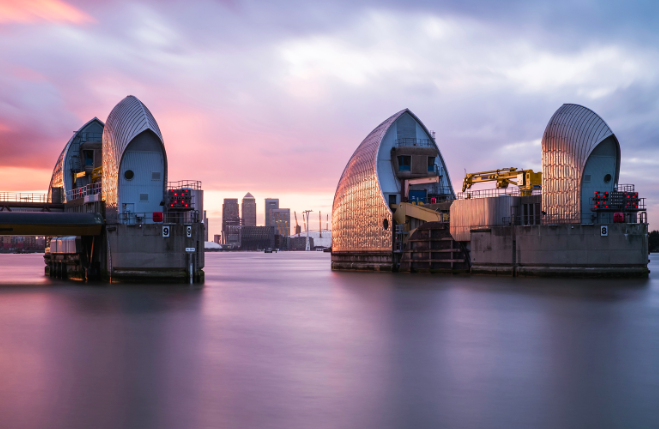 Risk of flooding in London: Weebly
Inuit culture in the Arctic: Weebly
Typhoons in The Philippines: Weebly
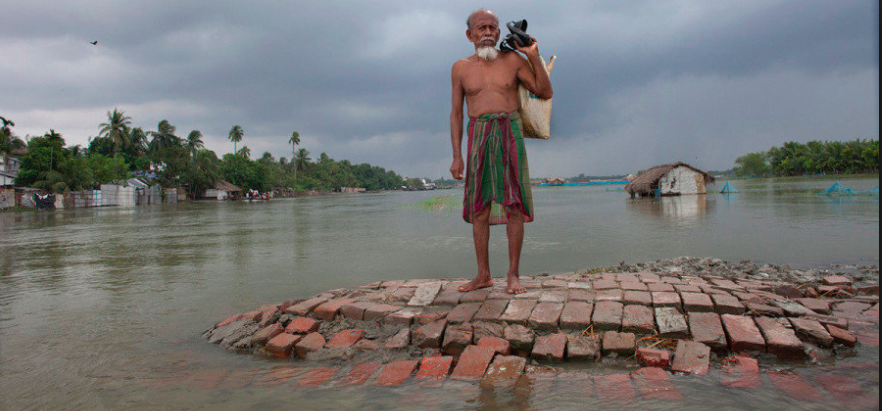 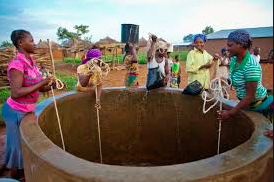 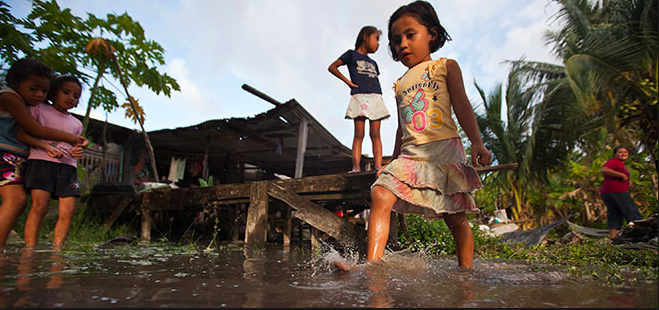 Flooding in Bangladesh: Textbook
Sea level change in Kiribati: Weebly
Drought in Ghana or Turkmenistan: Textbook
The UNDP states that “99% of the casualties from climate change will be in developing countries”.
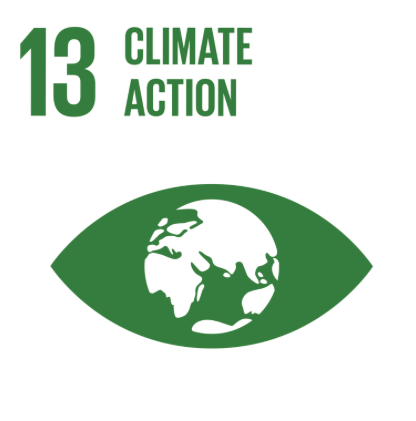 Disparities in Vulnerability to Climate Change due to demographic factors

Using the information on the Weebly and textbooks explain how the following demographic groups within those countries will be disproportionately affected by climate change: 
​Poorer people (3 reason)
Women (8 reasons)
Old people (2 reasons)
Children (1 reason)
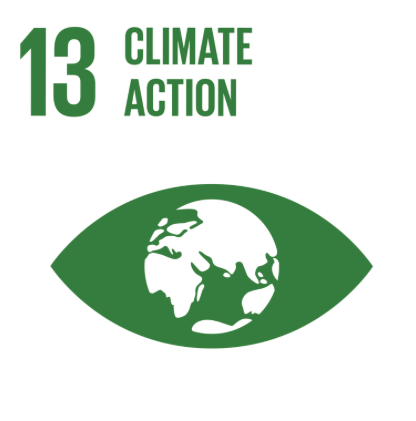 What:  The factors that determine Climate Change Vulnerability/ Resilience 

Why:  To analyse the disparities in exposure, risk and vulnerability
Risk perception
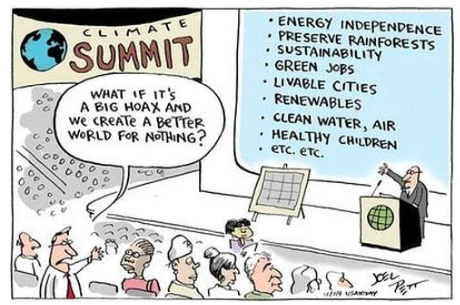 Example question
’The world’s poorer countries are least responsible for climate change and have the most to lose because of it.’ To what extent do you agree with this statement? (10 marks)